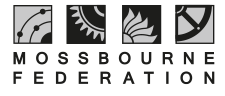 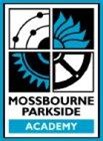 Curriculum Map  Year 2
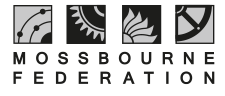 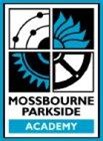 Curriculum Map  Year 2